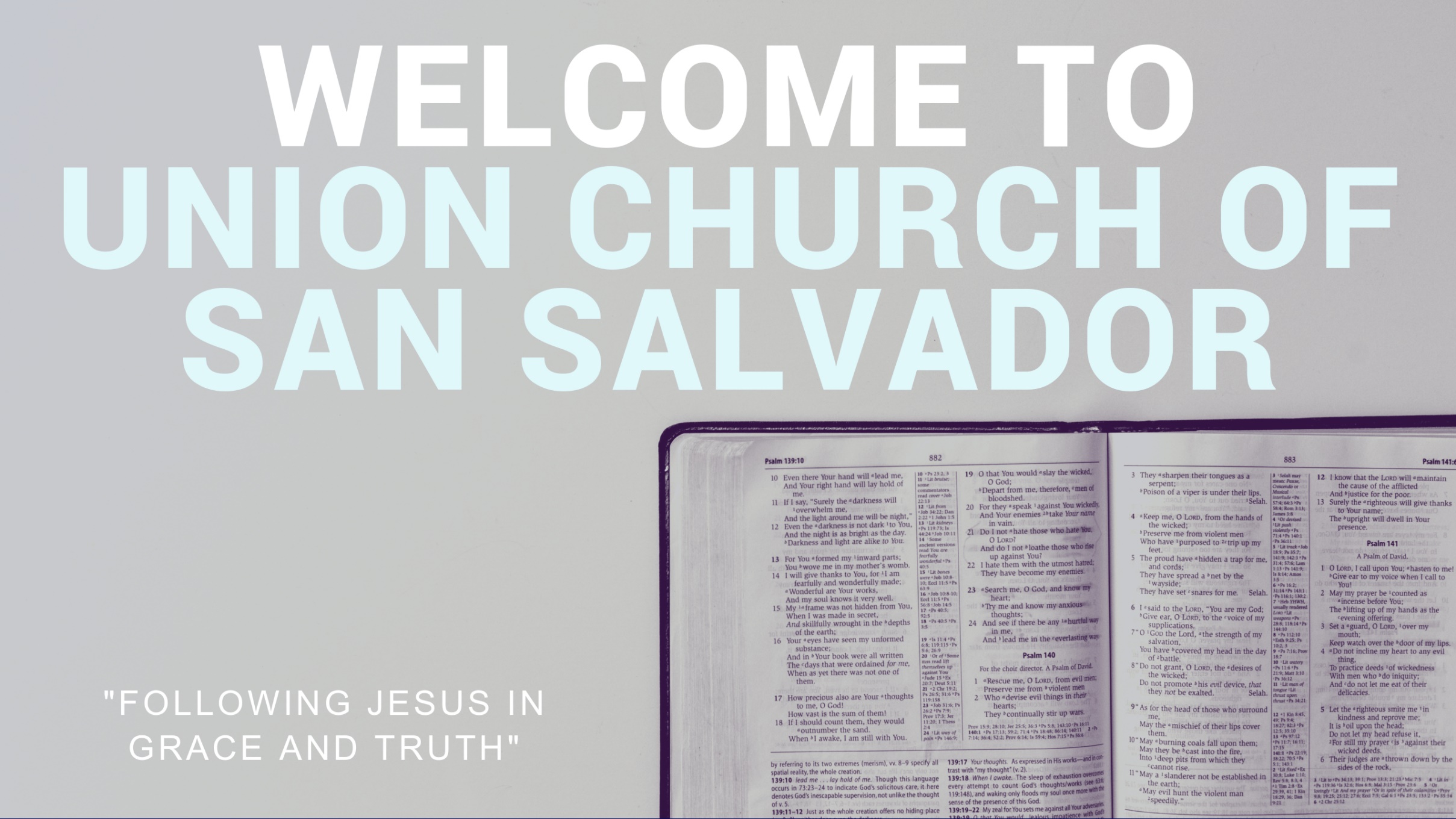 God of Wonders
Lord of all creationOf water earth and sky
The heavens are Your TabernacleGlory to the Lord on high
God of wonders beyond our galaxy
You are Holy, HolyThe universe declares Your Majesty
And You are Holy, Holy
Lord of Heaven and Earth
Lord of Heaven and Earth
Early in the morning
I will celebrate the light
When I stumble in the darkness
I will call Your name by night
God of wonders beyond our galaxy
You are Holy, HolyThe universe declares Your Majesty
And You are Holy, Holy
Lord of Heaven and Earth
Lord of Heaven and Earth
Hallelujah
To the Lord of Heaven and Earth
Hallelujah
To the Lord of Heaven and Earth
Hallelujah
To the Lord of Heaven and Earth
God of wonders beyond our galaxy
You are Holy, Holy
Precious Lord
Reveal Your heart to me
Father holy, Father holy
The universe declares Your majesty
You are Holy, Holy
You are Holy, Holy
How Great Thou Art
O Lord my God 
When I in awesome wonderConsider all
The worlds thy hands have made
I see the stars
I hear the rolling thunder
Thy power throughout
The universe displayed
Then sings my soul
My Savior God, to Thee
How great thou art!
How great thou art!
Then sings my soul
My Savior God, to Thee
How great thou art!
How great thou art!
And when I think
That God, his Son not sparing
Sent him to die
I scarce can take it in
That on the cross 
My burden gladly bearing
He bled and died
To take away my sin
Then sings my soul
My Savior God, to Thee
How great thou art!
How great thou art!
Then sings my soul
My Savior God, to Thee
How great thou art!
How great thou art!
When Christ shall come
With shout of acclamationAnd take me home
What joy shall fill my heart
Then I shall bow
In humble adoration
And there proclaim
My God, how great Thou art
Then sings my soul
My Savior God, to Thee
How great thou art!
How great thou art!
Then sings my soul
My Savior God, to Thee
How great thou art!
How great thou art!
Then sings my soul
My Savior God, to Thee
How great thou art!
How great thou art!
Then sings my soul
My Savior God, to Thee
How great thou art!
How great thou art!
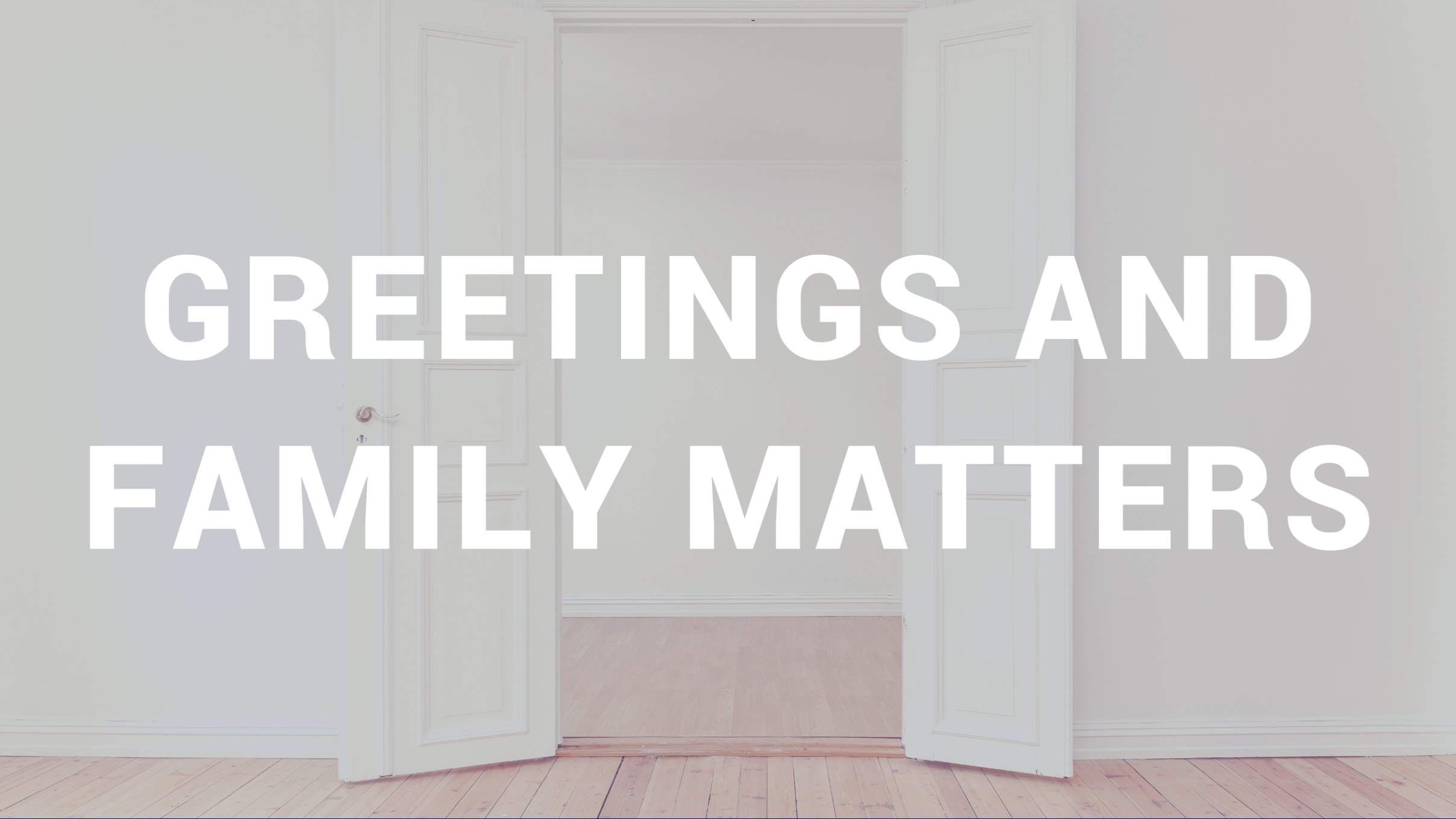 Build My Life
Worthy of every song 
We could ever singWorthy of all the praise
We could ever bring
Worthy of every breath 
We could ever breatheWe live for You
Jesus, the name above
Every other nameJesus, the only one 
Who could ever save
Worthy of every breath 
We could ever breatheWe live for You
Holy, there is no one like YouThere is none beside YouOpen up my eyes in wonder
Show me who You areAnd fill me with Your heartAnd lead me in 
Your love to those around me
Worthy of every song 
We could ever singWorthy of all the praise
We could ever bring
Worthy of every breath 
We could ever breatheWe live for You
Jesus, the name above
Every other nameJesus, the only one 
Who could ever save
Worthy of every breath 
We could ever breatheWe live for You
Holy, there is no one like YouThere is none beside YouOpen up my eyes in wonder
Show me who You areAnd fill me with Your heartAnd lead me in 
Your love to those around me
Holy, there is no one like YouThere is none beside YouOpen up my eyes in wonder
Show me who You areAnd fill me with Your heartAnd lead me in 
Your love to those around me
I will build my life upon Your loveIt is a firm foundationI will put my trust in You aloneAnd I will not be shaken
I will build my life upon Your loveIt is a firm foundationI will put my trust in You aloneAnd I will not be shaken
Holy, there is no one like YouThere is none beside YouOpen up my eyes in wonder
Show me who You areAnd fill me with Your heartAnd lead me in 
Your love to those around me
I will build my life upon Your loveIt is a firm foundationI will put my trust in You aloneAnd I will not be shaken
Came To My Rescue
Falling on my knees in worship
Giving all I am to seek your face
Lord all I am is yours
My whole life
I place in your hands
God of Mercy
Humbled I bow down
In your presence at your throne
I called you answered
And you came to my rescue and I
I wanna be where you are
My whole life
I place in your hands
God of Mercy
Humbled I bow down
In your presence at your throne
I called you answered
And you came to my rescue and I
I wanna be where you are
I called you answered
And you came to my rescue and I
I wanna be where you are
In my life be lifted high
In our world be lifted high
In our love be lifted high
In my life be lifted high
In our world be lifted high
In our love be lifted high
I called you answered
And you came to my rescue and I
I wanna be where you are
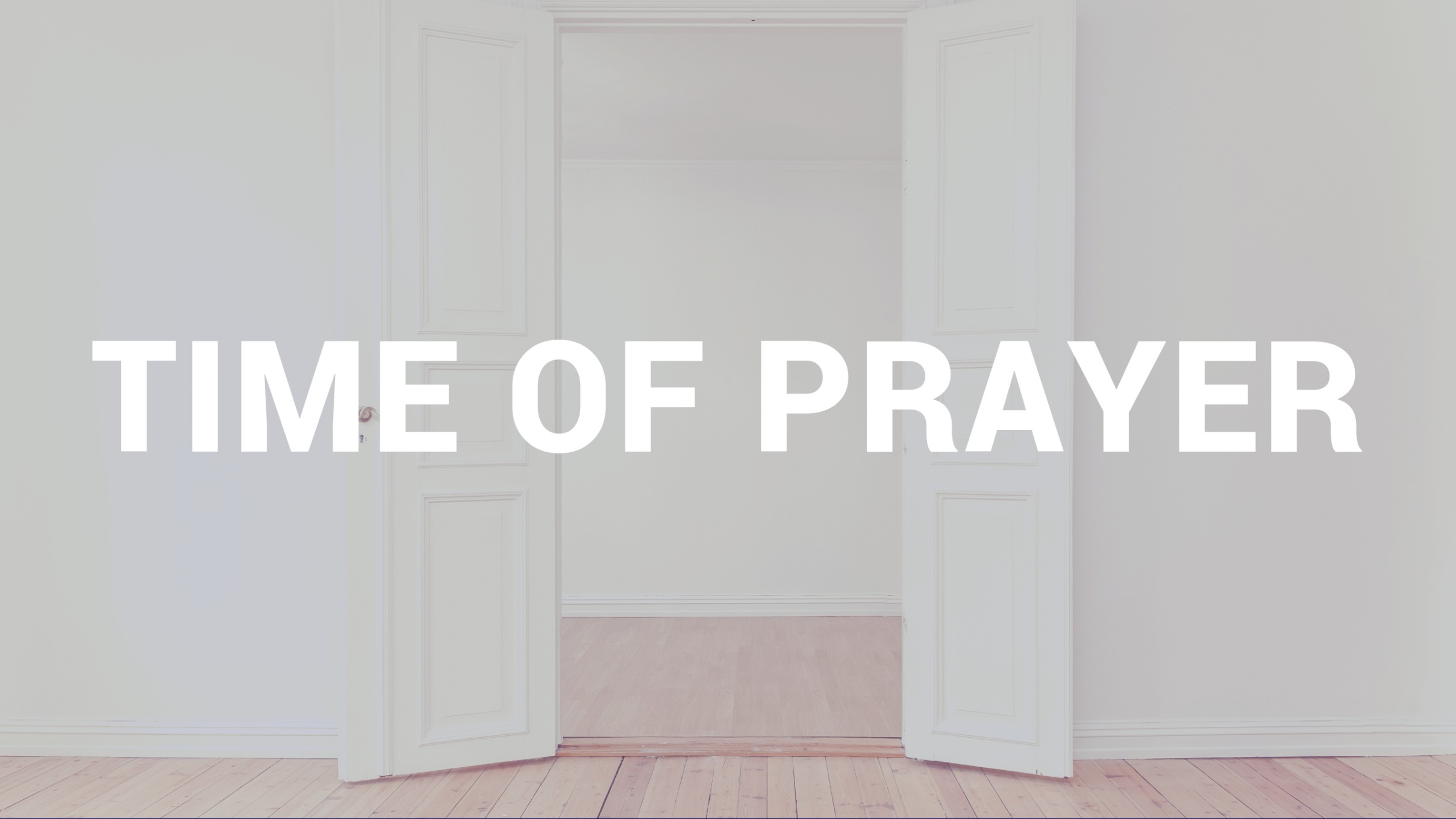 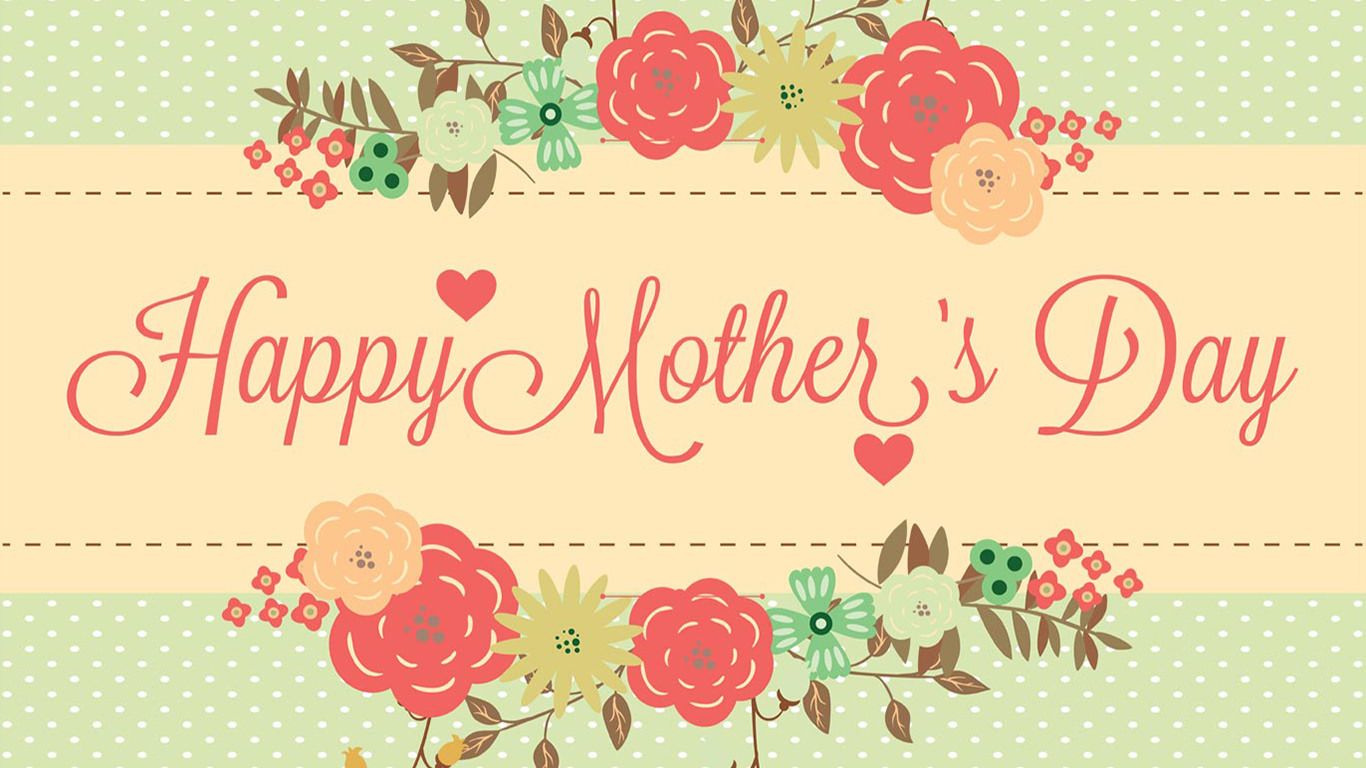 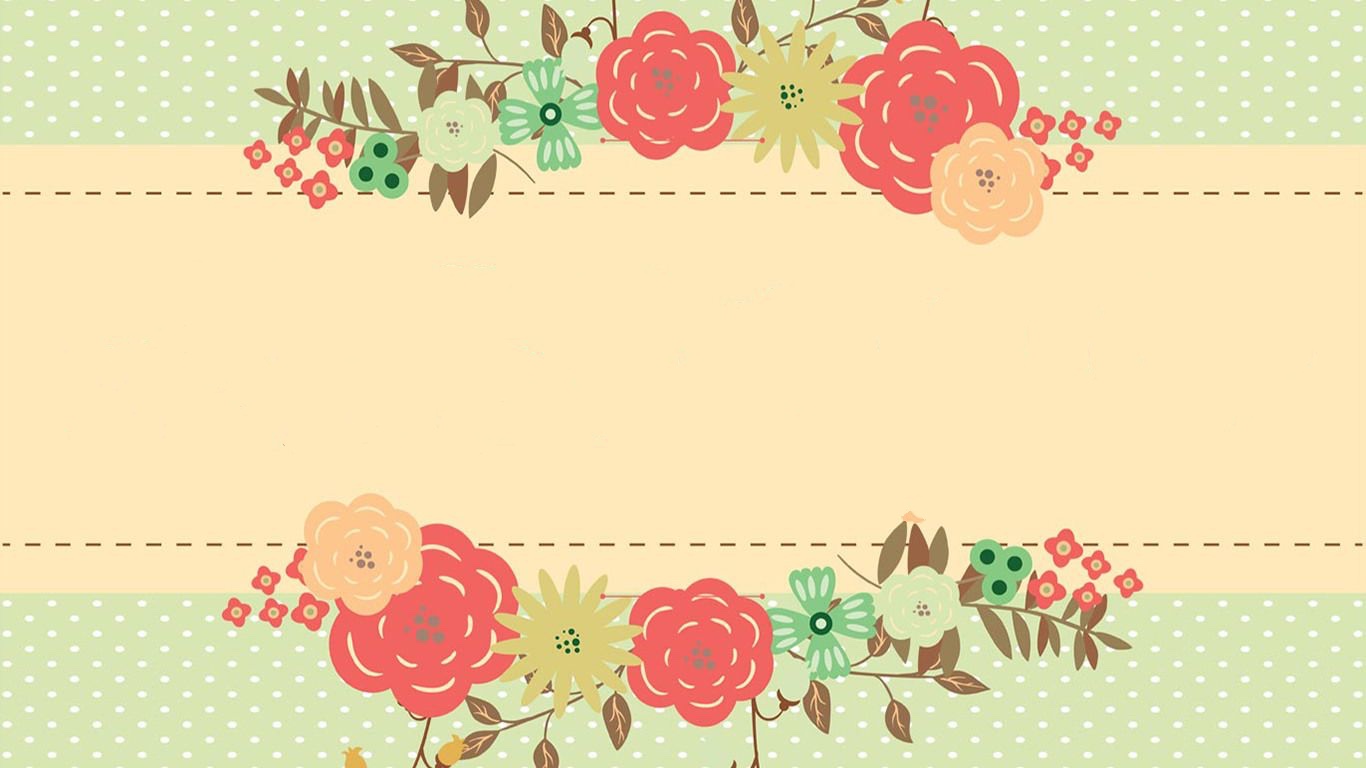 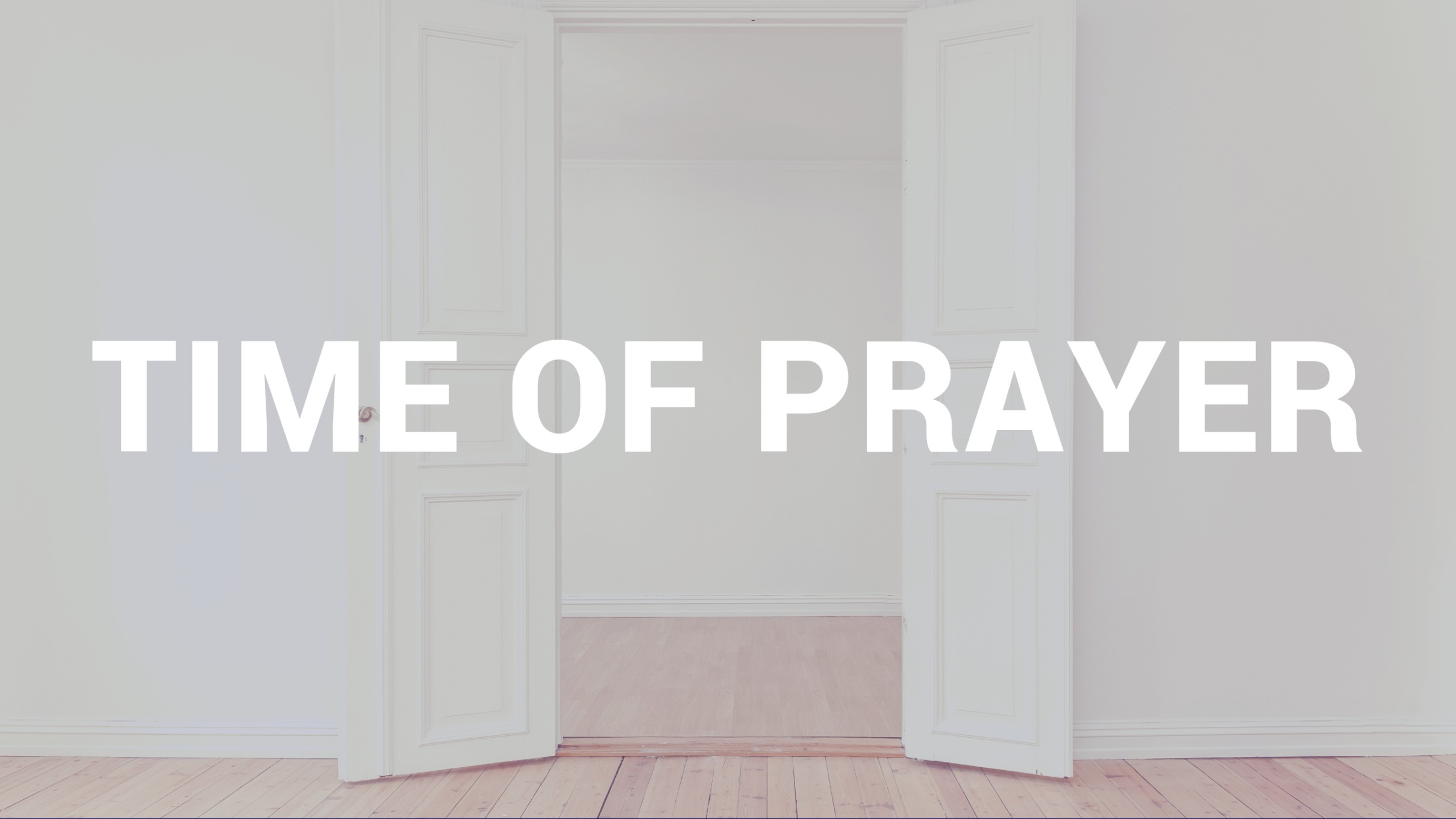 Proverbs
On Trial!
Do you believe what God says is true?
Then those who had seized Jesus led Him to Caiaphas the high priest, where the scribes and the elders had gathered. 																  	          Matt. 26:57 ESV
And Peter was following Him at a distance, as far as the courtyard of the high priest, and going inside he sat with the guards to see the end.													       Matt. 26:58 ESV
Now the chief priests and the whole council were seeking false testimony against Jesus that they might put Him to death, 																	      Matt. 26:59 ESV
but they found none, though many false witnesses came forward.  At last two came forward																	      Matt. 26:60 ESV
and said, “This man said, ‘I am able to destroy the temple of God, and to rebuild it in three days.” 																	      Matt. 26:61 ESV
So the Jews said to Him, “What sign do you show us for doing these things?” 																	                   John 2:18 ESV
Jesus answered them, “Destroy this temple, and in three days I will raise it up.”																	                         John 2:19 ESV
The Jews then said, “It has taken forty-six years to build this temple, and You will raise it up in three days?”																	                         John 2:20 ESV
But He was speaking about the temple of His body. 																           John 2:21 ESV
And the high priest stood up and said, “Have you no answer to make? What is it that these men testify against you?”														               Matt. 26:62 ESV
But Jesus remained silent. And the high priest said to Him, “I adjure You by the living God, tell us if you are the Christ, the Son of God.”														  Matt. 26:63 ESV
Jesus said to him, “You have said so. But I tell you, from now on you will see the Son of Man seated at the right hand of Power and coming on the clouds of heaven.” 														        Matt. 26:64 ESV
Then the high priest tore his robes and said, “He has uttered blasphemy. What further witnesses do we need? You have heard His blasphemy.															             Matt. 26:65 ESV
What is your judgment?” They answered, “He deserves death.”															  Matt. 26:66 ESV
Then they spit on His face and struck Him.  And some slapped Him, saying, “Prophesy to us, you Christ! Who is it that struck You?” 															    Matt. 26:67-68 ESV
Now Peter was sitting outside in the courtyard.  And a servant girl came up to him and said, “You also were with Jesus the Galilean.” 															     Matt. 26:69 ESV
But he denied it before them all, saying, “I do not know what you mean.” 															                   Matt. 26:70 ESV
And when he went out to the entrance, another servant girl saw him, and she said to the bystanders, “This man was with Jesus of Nazareth.” 															             Matt. 26:71 ESV
And again he denied it with an oath: “I do not know the man.”															     Matt. 26:72 ESV
After a little while the bystanders came up and said to Peter, “Certainly you too are one of them, for your accent betrays you.” 															     Matt. 26:73 ESV
Then he began to invoke a curse on himself and to swear, “I do not know the man.” And immediately the rooster crowed.															         Matt. 26:74 ESV
And Peter remembered the saying of Jesus, “Before the rooster crows, you will deny me three times.” And he went our and wept bitterly. 															    Matt. 26:75 ESV
Peter’s Failures
Peter answered Him, “Though they all fall away because of You, I will never fall away.”															            Matt. 26:33 ESV
Peter had heard the Word of God and then disbelieved it!
And He came to the disciples and found them sleeping.  And He said to Peter, “So, could you not watch with Me one hour? 													              Matt. 26:40 ESV
Watch and pray that you may not enter into temptation.  The spirit is willing, but the flesh is weak.”													         Matt. 26:41 ESV
Peter could not see his true self!
And Peter was following Him at a distance…														                 												                   Matt. 26:58 ESV
Peter thought it was too dangerous to follow Jesus too close!
…apart from Me you can do nothing! 
                        John 15:5 ESV
Cornerstone
My hope is built on nothing lessThan Jesus' blood and righteousnessI dare not trust the sweetest frameBut wholly trust in Jesus' name
My hope is built on nothing lessThan Jesus' blood and righteousnessI dare not trust the sweetest frameBut wholly trust in Jesus' name
Christ alone, CornerstoneWeak made strongIn the Savior's love
Through the stormHe is Lord, Lord of All
When darkness seems To hide His faceI rest on His unchanging graceIn every high and stormy gale
My anchor holds within the veilMy anchor holds within the veil
Christ alone, CornerstoneWeak made strongIn the Savior's love
Through the stormHe is Lord, Lord of All
He is Lord, Lord of all
Christ alone, CornerstoneWeak made strongIn the Savior's love
Through the stormHe is Lord, Lord of All
Christ alone, CornerstoneWeak made strongIn the Savior's love
Through the stormHe is Lord, Lord of All
Then He shall come With trumpets soundOh, may I then in Him be found
Dressed in His righteousness aloneFaultless, stand before the throne
Christ alone, CornerstoneWeak made strongIn the Savior's love
Through the stormHe is Lord, Lord of All
Christ alone, CornerstoneWeak made strongIn the Savior's love
Through the stormHe is Lord, Lord of All
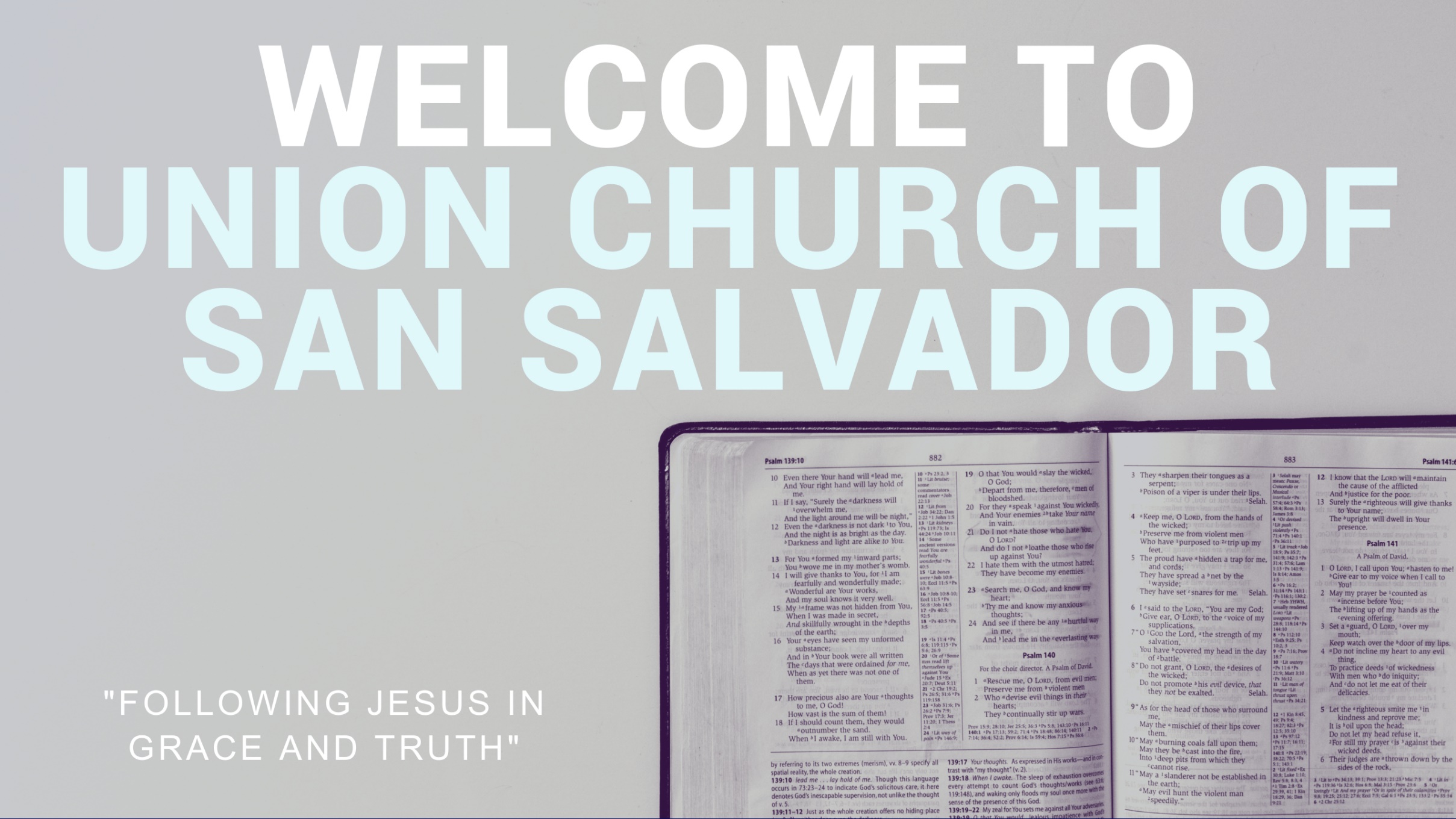